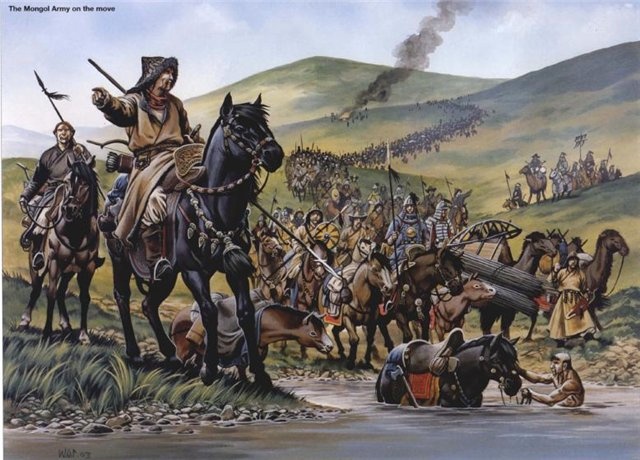 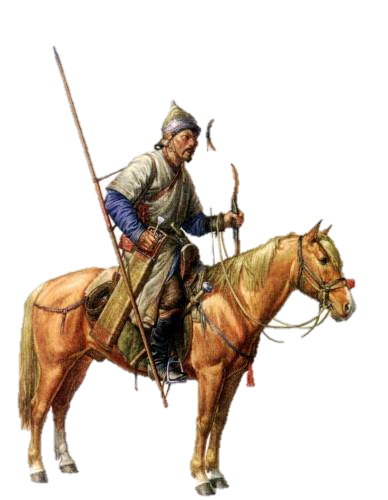 Дата: дд/мм/гг.
Тема урока: 
Нашествие с Востока

План урока:
Образование державы Чингисхана
Сражения Руси с монголами
Почему Русь была повержена?
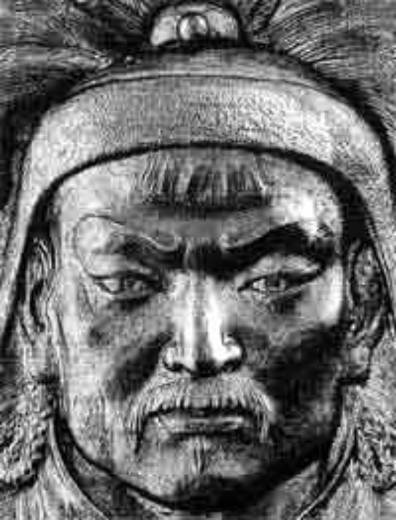 Цель урока: понять, почему монголы победили русские княжества
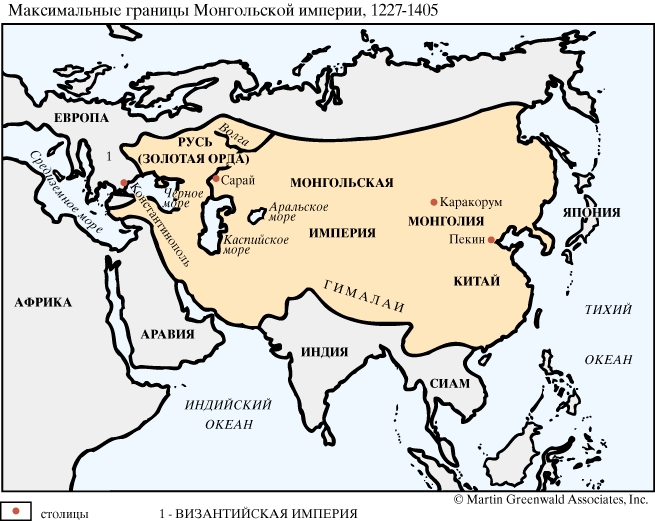 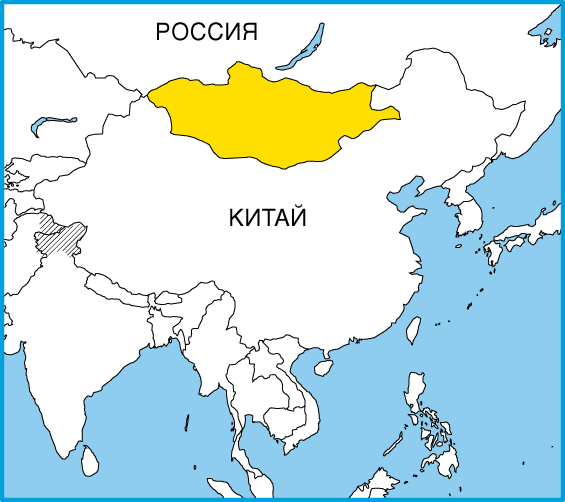 1211г
1218г
1215г
1219г
1212г
НАШЕСТВИЕ – насильственное вторжение неприятеля в страну
1237-1242 гг. – нашествие монголов на Русь
Март 1238 г. – битва на р.Сить
Январь 1238 г. –Москва
Март 1238, Торжок
Май 1238 г. Козельск
Февраль 1238 г. –Владимир
Январь 1238  Коломна
Декабрь 
1237, Рязань
Галич
Май 1223, битва
 на р.Калке.
декабрь 1240,  Киев
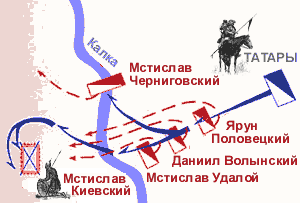 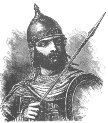 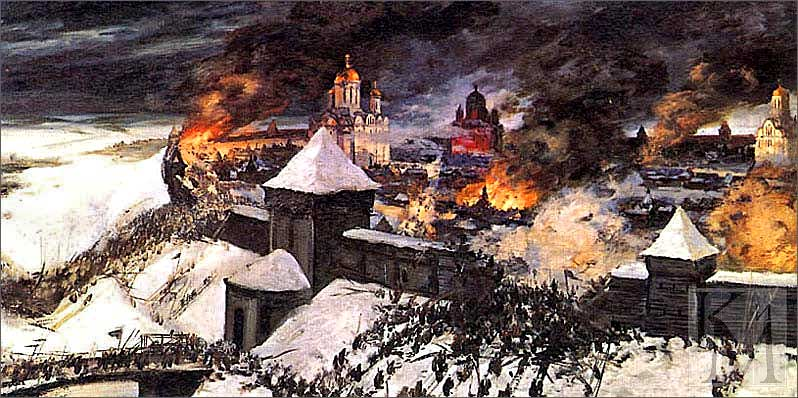 Оборона Рязани 
(Диарама художника Е.И.Дешалыта)
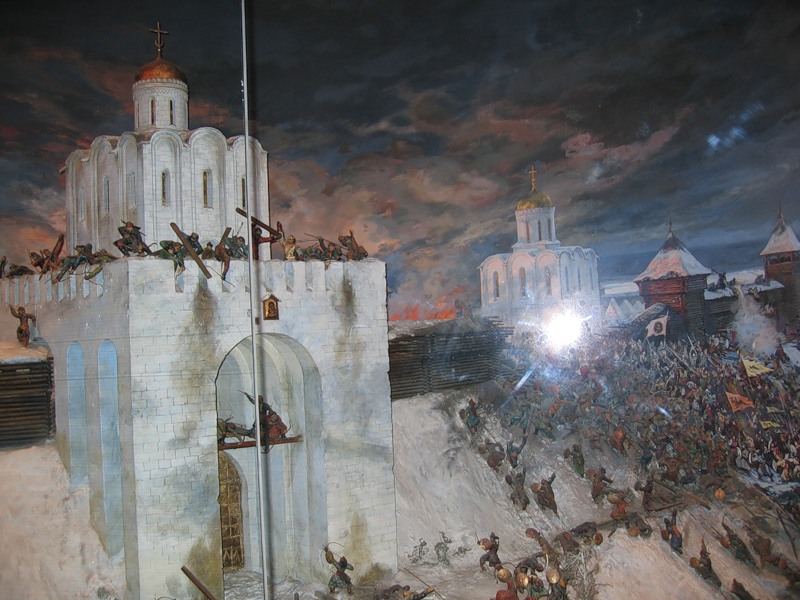 Штурм Владимира.
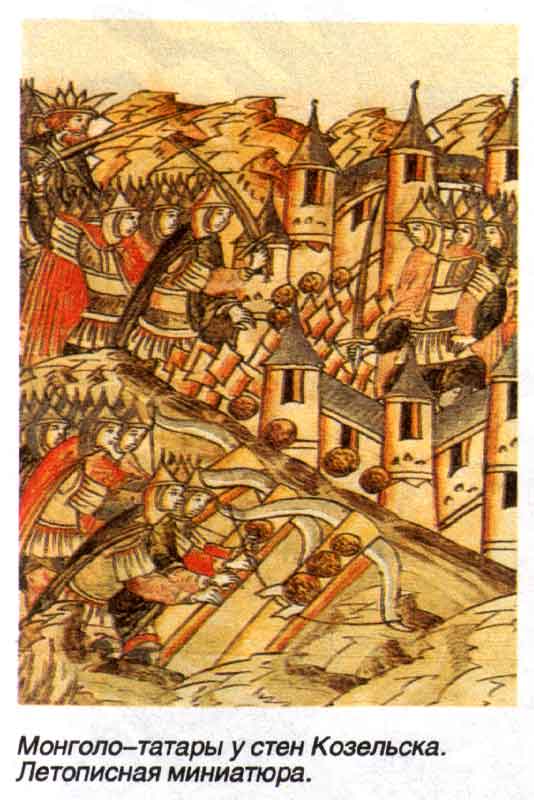 Батый повелел, чтоб свой гнев показатьИ страх по Руси всем навеять,Разрушить Козельск и с землею сровнять,То место, где был он, сохой запахатьИ сорной травою засеять.Исполнили волю владыки рабы,С землей бедный город сровняли,И городом злым за упорство борьбыКозельск с той поры называли.
Причины поражения Руси:
Отсутствие единства в русских землях
Сплоченность русских князей
Монгольскому хану помогали западные государства
Распри между русскими князьями
Военное мастерство монгольской армии
Желание русских князей войти в состав Монгольской империи
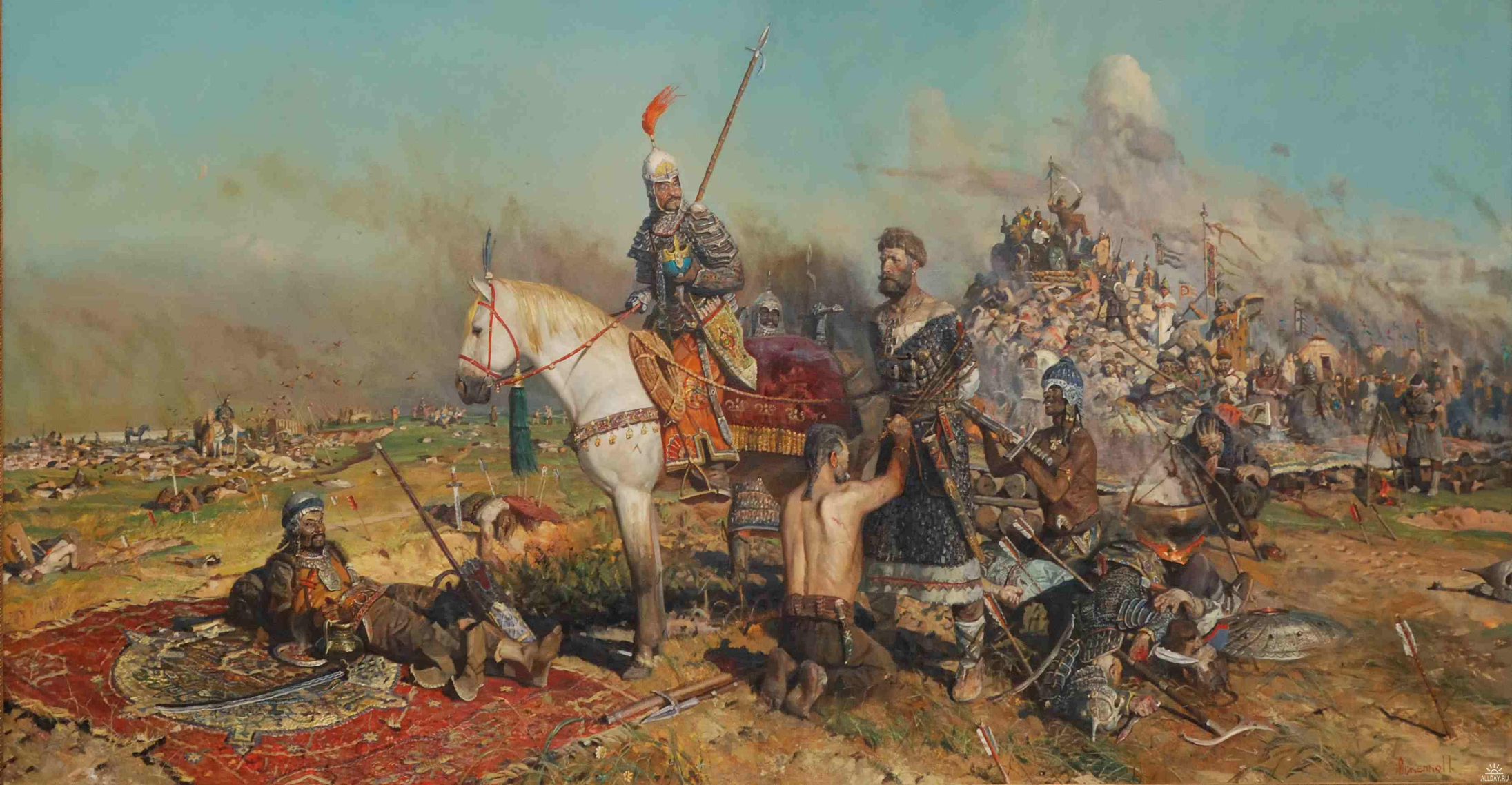 Павел Рыженко «Битва на Калке»
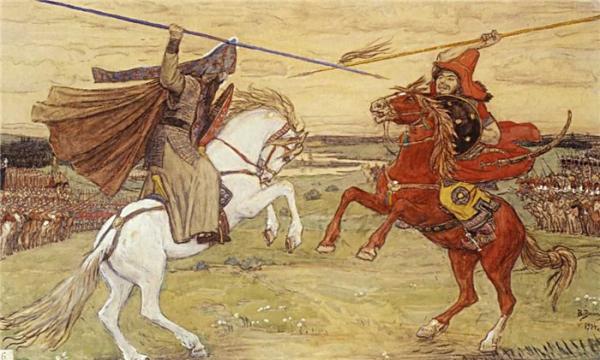 Васнецов Виктор Михайлович « Единоборство»
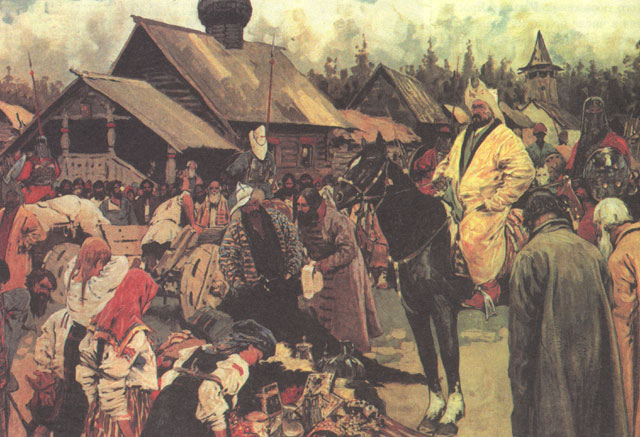 Сергей Васильевич Иванов «Баскаки»
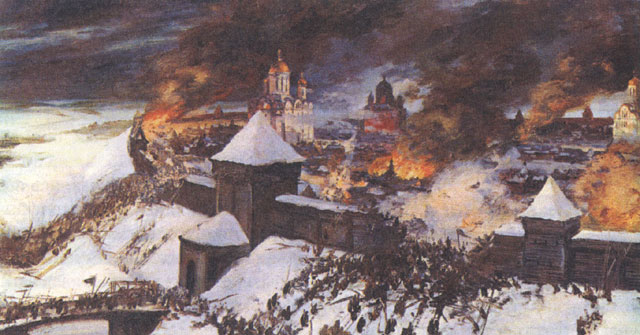 Дешалыт Е. Оборона Рязани. Фрагмент диорамы
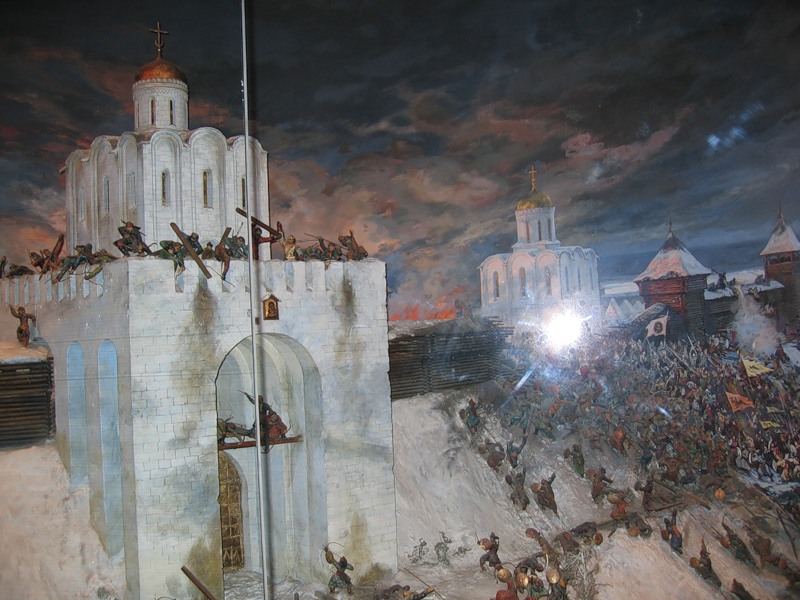 Штурм Владимира.
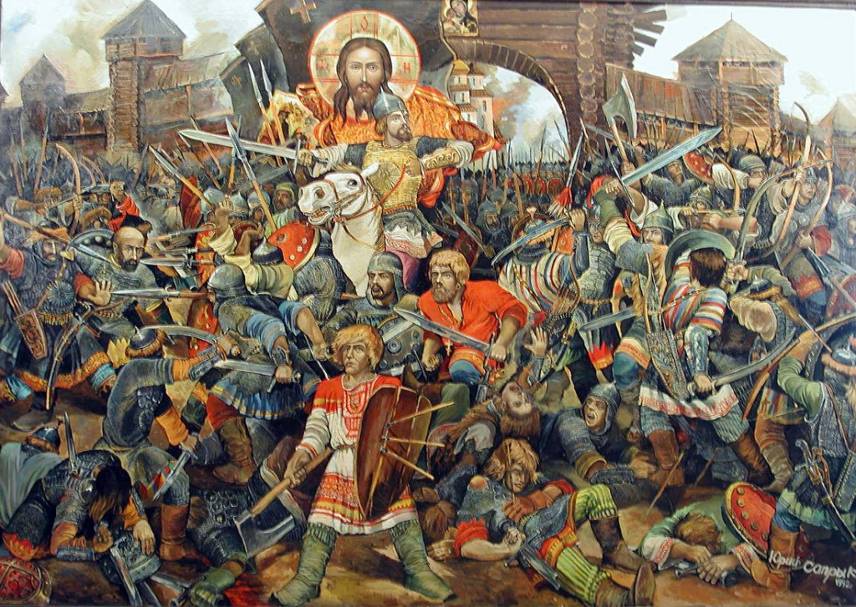 Сапрыкин В. «Схватка за знамя»
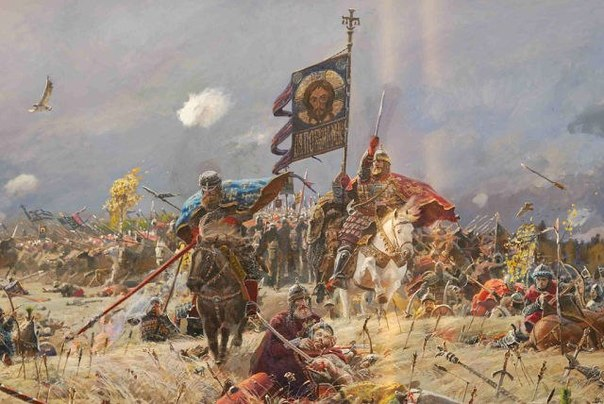 Битва на реке Калке. Картина П.Рыженко.
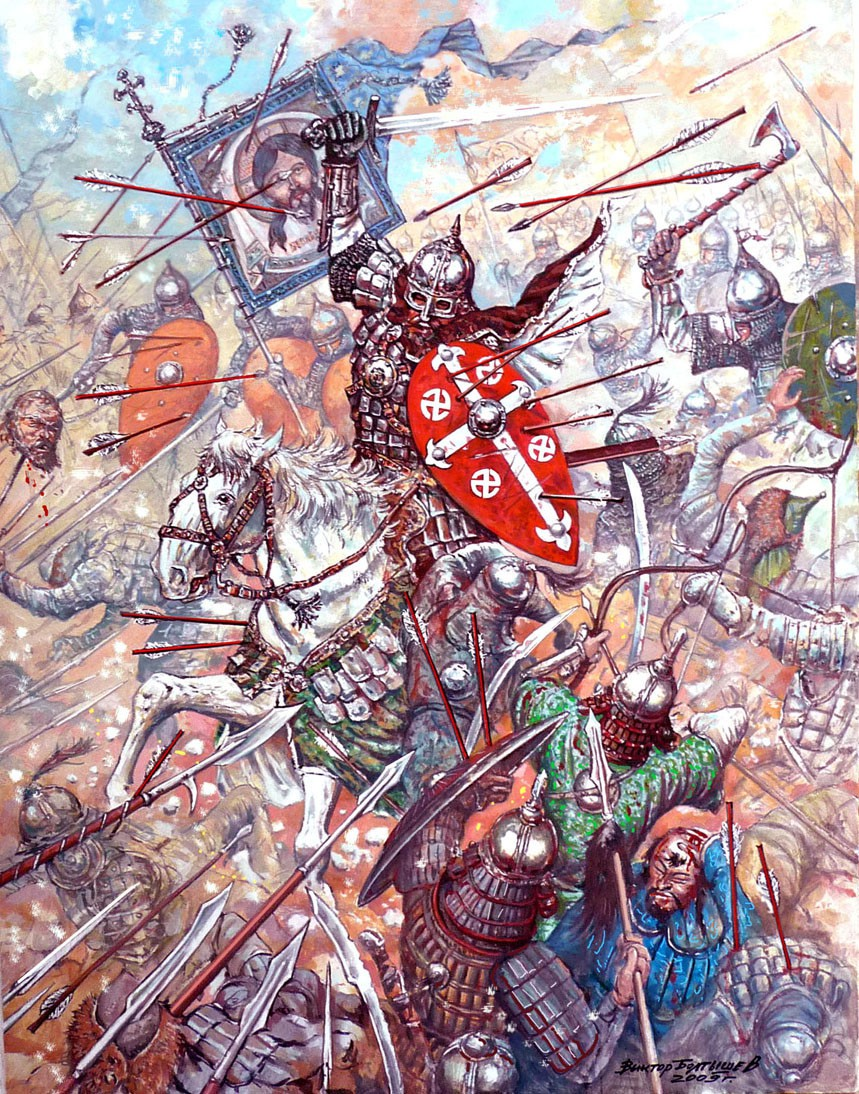 «Евпатий Коловрат-последний бой»
Болтышев Виктор Алескандрович
Мурманский областной драматический театр
«Белое облако Чингисхана»
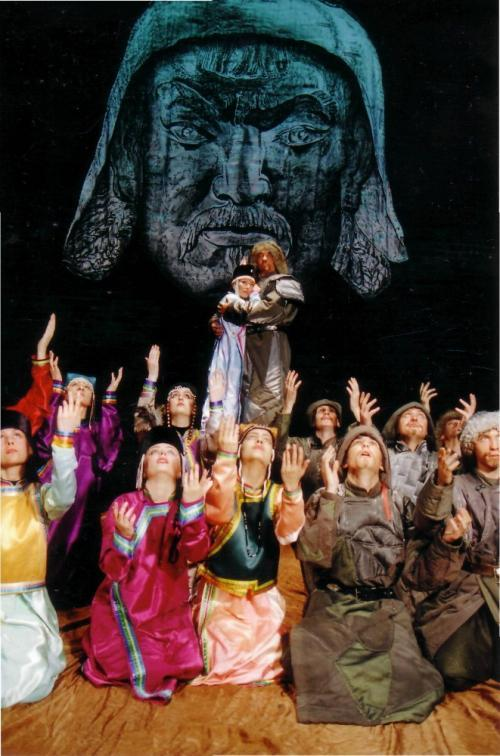 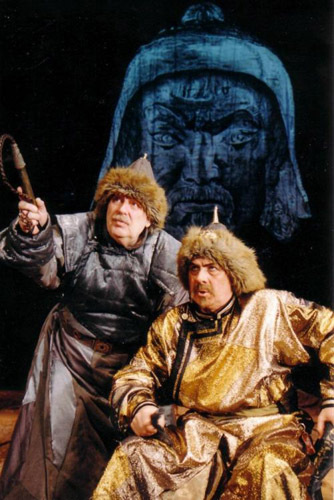 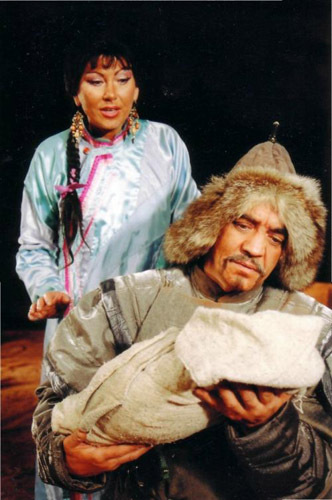 1 группа – битва на р.Калке
2 группа – взятие Рязани, взятие Москвы
3 группа – Взятие Владимира, битва на р.Сить
4 группа – оборона Торжка, Козельска, 
5 группа – оборона Киева